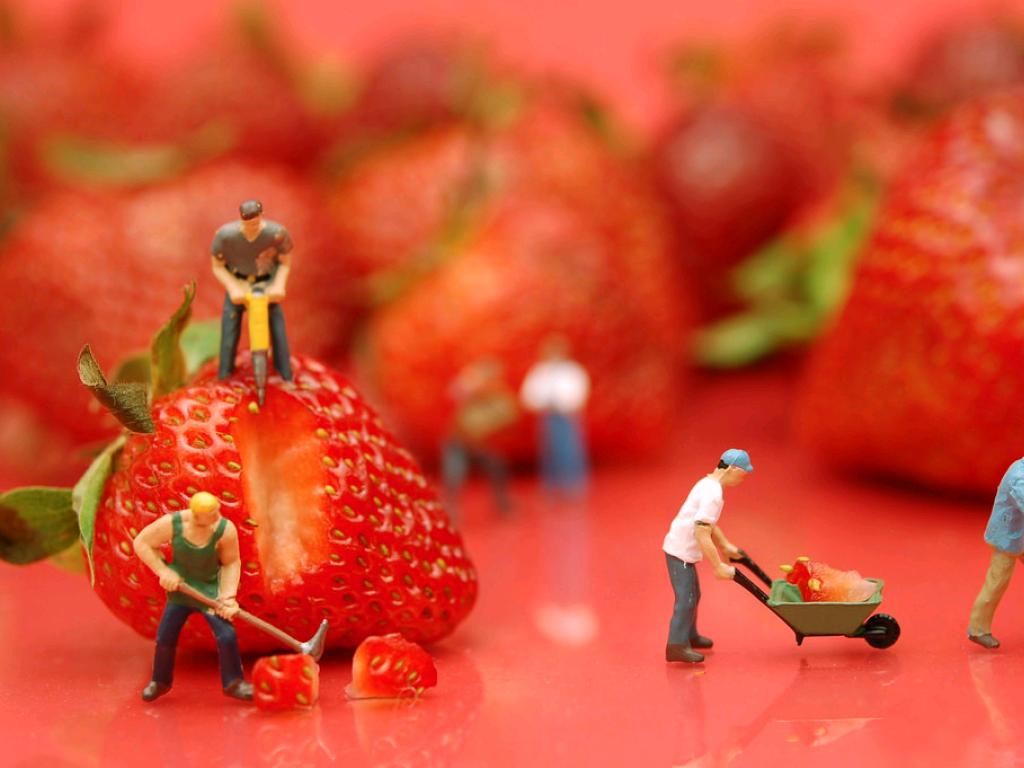 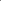 WORK ROUNDS
cc: JD Hancock - https://www.flickr.com/photos/83346641@N00
Learning Objectives
By the end of this session, you will be able to: 
Define the elements of the “LMNOPQRST” approach to work rounds/small group teaching 
Practice work rounds and personalize the “LMNOPQRST” approach by participating in a simulation exercise. 
Employ effective small group teaching techniques
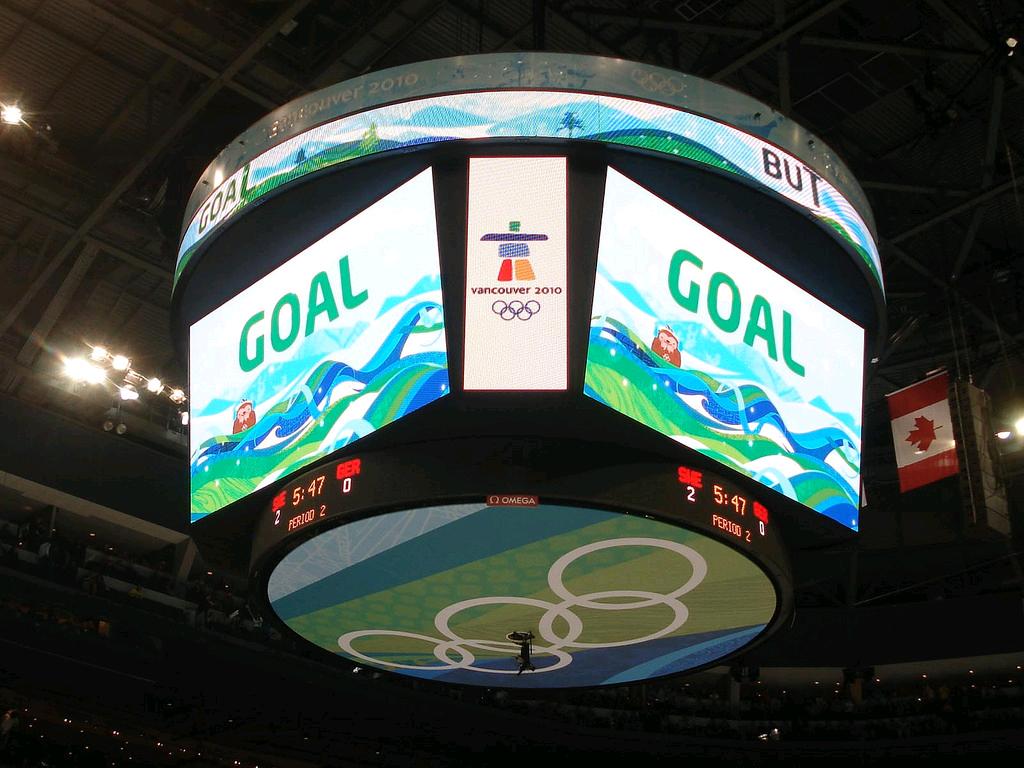 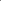 Residents will be able to lead inpatient work rounds, incorporating teaching appropriate to each learner’s level of training.
cc: mag3737 - https://www.flickr.com/photos/50318388@N00
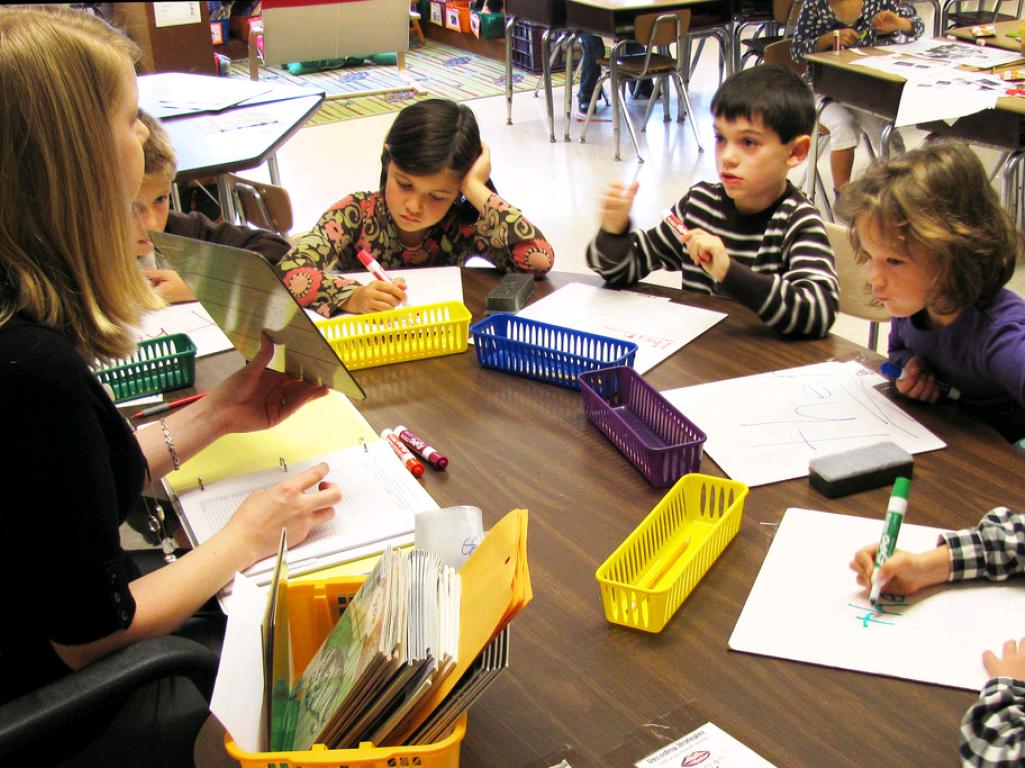 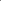 Small group teaching
cc: woodleywonderworks - https://www.flickr.com/photos/73645804@N00
[Speaker Notes: Challenges of small-group teaching: 
Teacher must facilitate learning for multiple learners at once.  
These learners may be from different training levels or from different disciplines. 
The senior resident can take the lead even if the attending physician is present.]
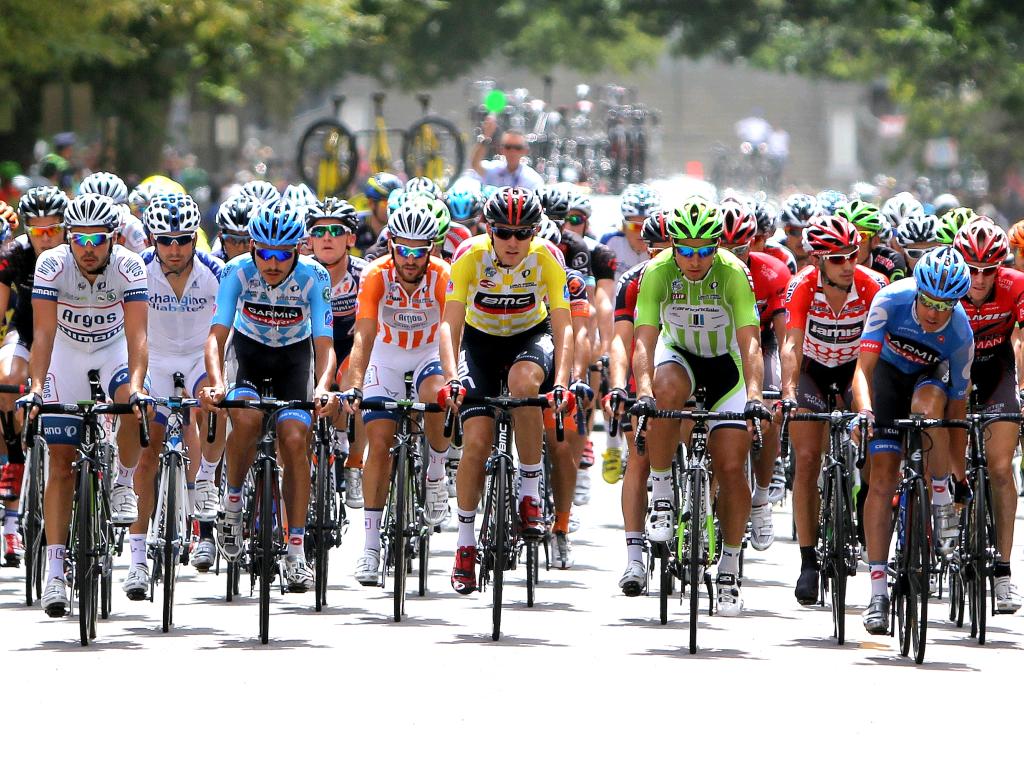 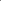 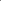 Challenges of small group teaching
cc: reid.neureiter - https://www.flickr.com/photos/21085902@N08
[Speaker Notes: Challenges of small-group teaching: 
Teacher must facilitate learning for multiple learners at once.  
These learners may be from different training levels or from different disciplines. 
The senior resident can take the lead even if the attending physician is present.]
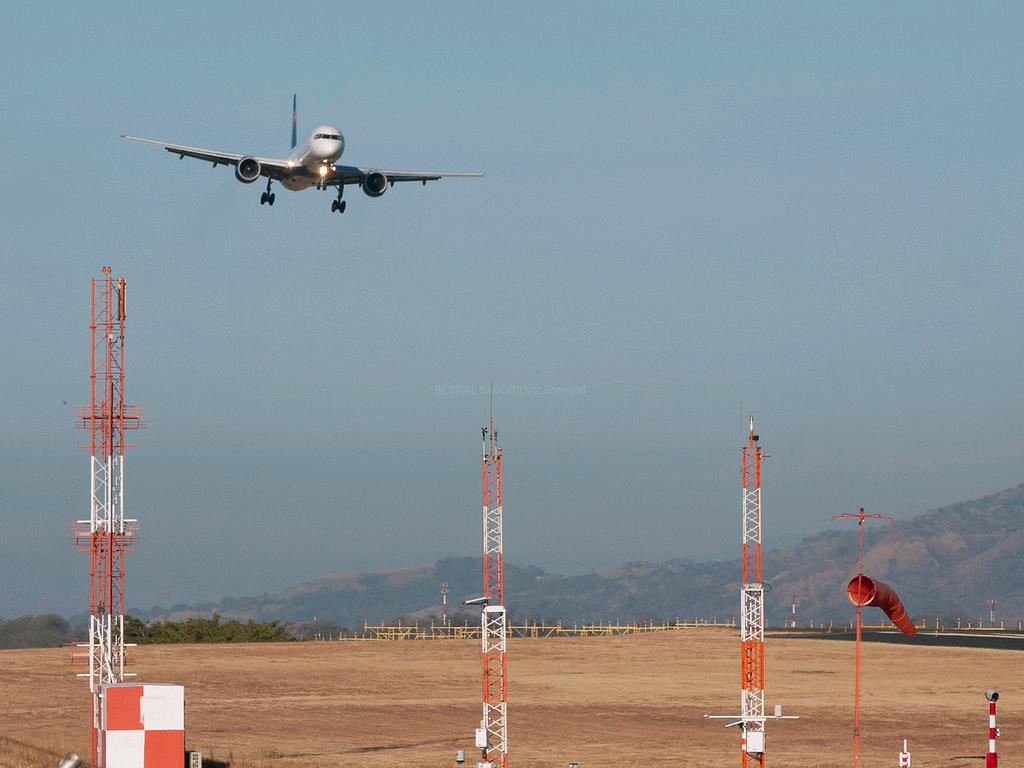 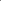 The “LMNOPQRST” Approach
cc: Bernal Saborio G. (berkuspic) - https://www.flickr.com/photos/44073224@N04
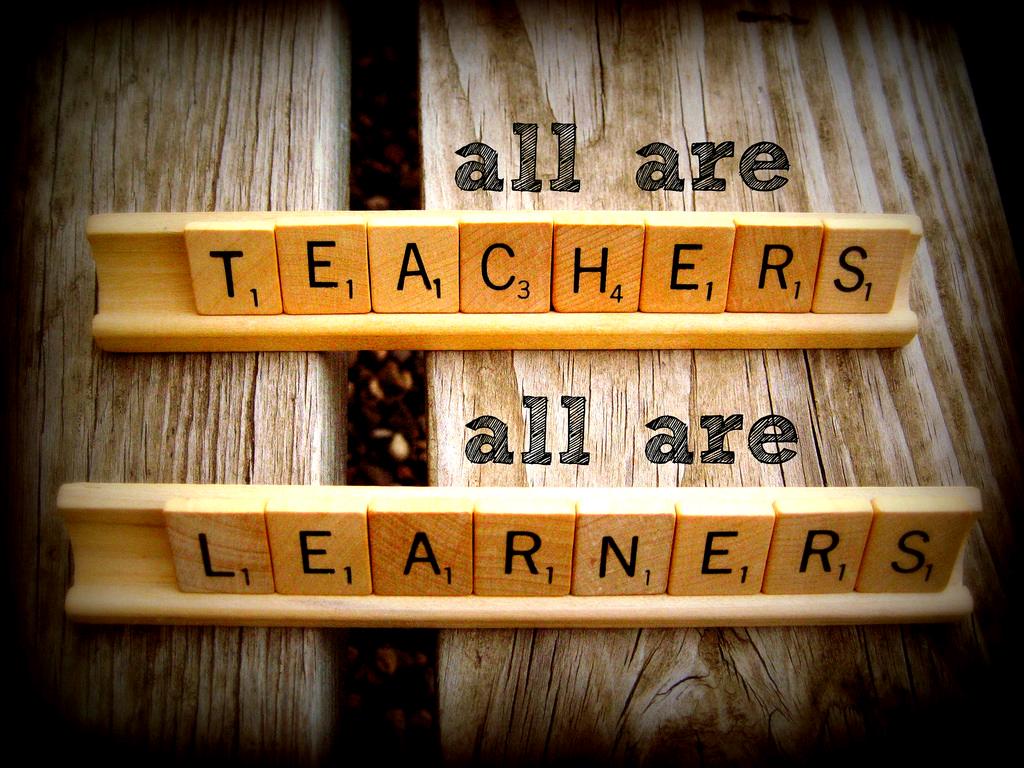 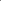 “LMNOPQRST”
Learners
Microskills
Needs
Organization
Presentation
Questions(Recall, Synthesis)
Teaching
cc: mrsdkrebs - https://www.flickr.com/photos/56041749@N02
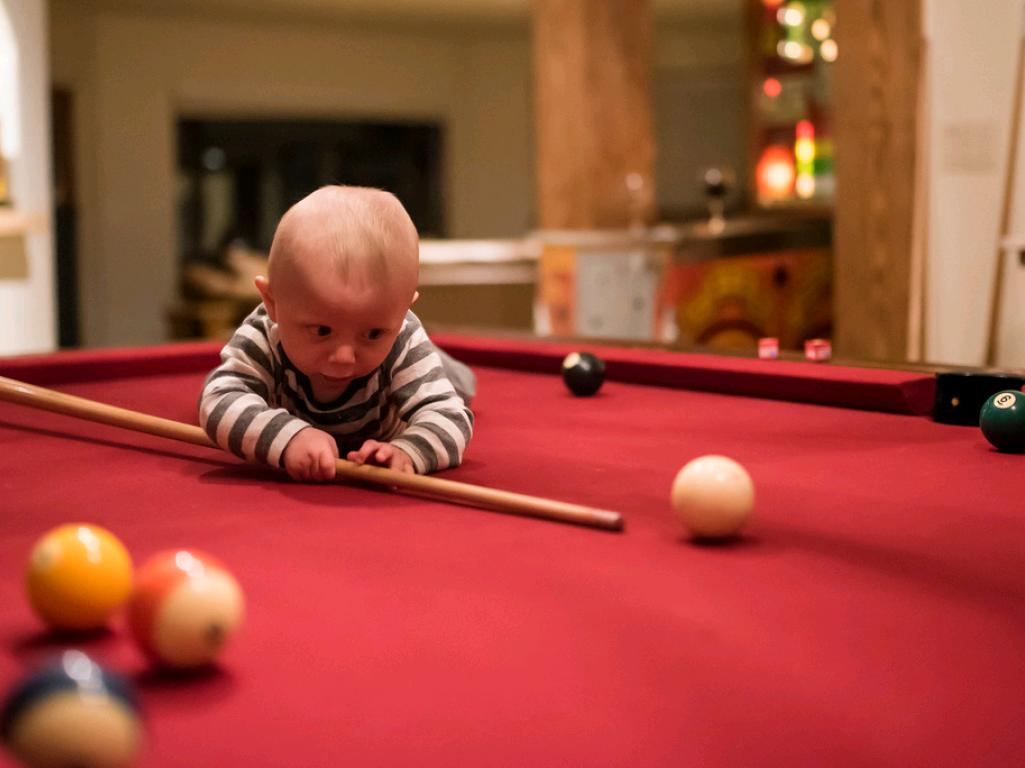 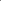 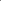 LEARNERS
cc: BPPrice - https://www.flickr.com/photos/73082817@N03
[Speaker Notes: Who are all your learners for this   
   small-group discussion?
 Help create a positive learning 
   climate by ensuring that everyone 
   in the group knows each member’s 
   name, discipline and training level.]
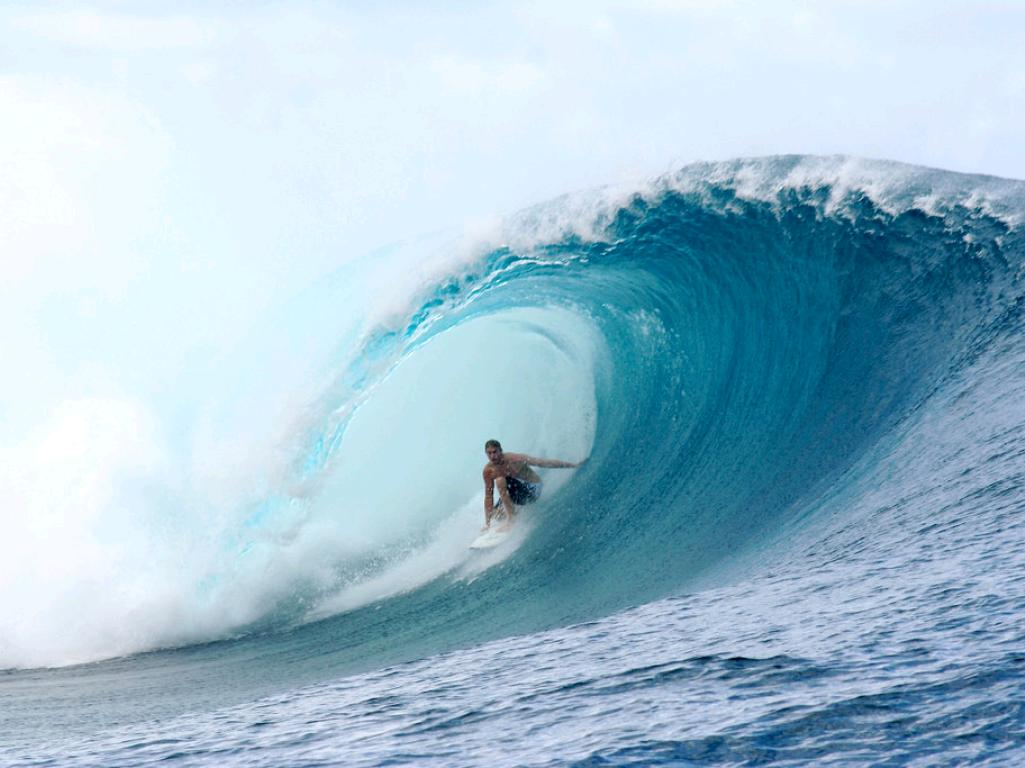 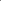 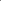 MICROSKILLS
cc: Duncan Rawlinson - Duncan.co - @thelastminute - https://www.flickr.com/photos/44124400268@N01
[Speaker Notes: Teach through questioning.
The “five microskills” model works in group teaching as well as in one-to-one precepting.
Make sure each team member participates in the discussion.]
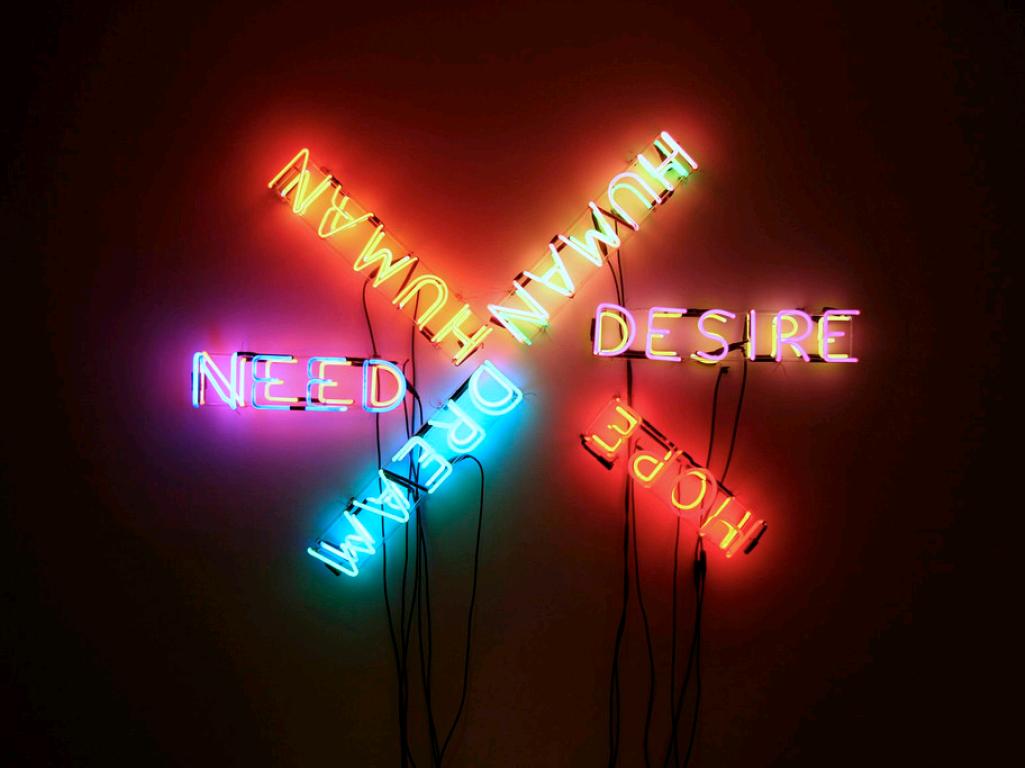 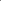 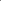 NEEDS
cc: eschipul - https://www.flickr.com/photos/16638697@N00
[Speaker Notes: Briefly establish learning goals for rounds, starting with the learners.
Is there anything they especially want to learn today?
What are your goals for them?]
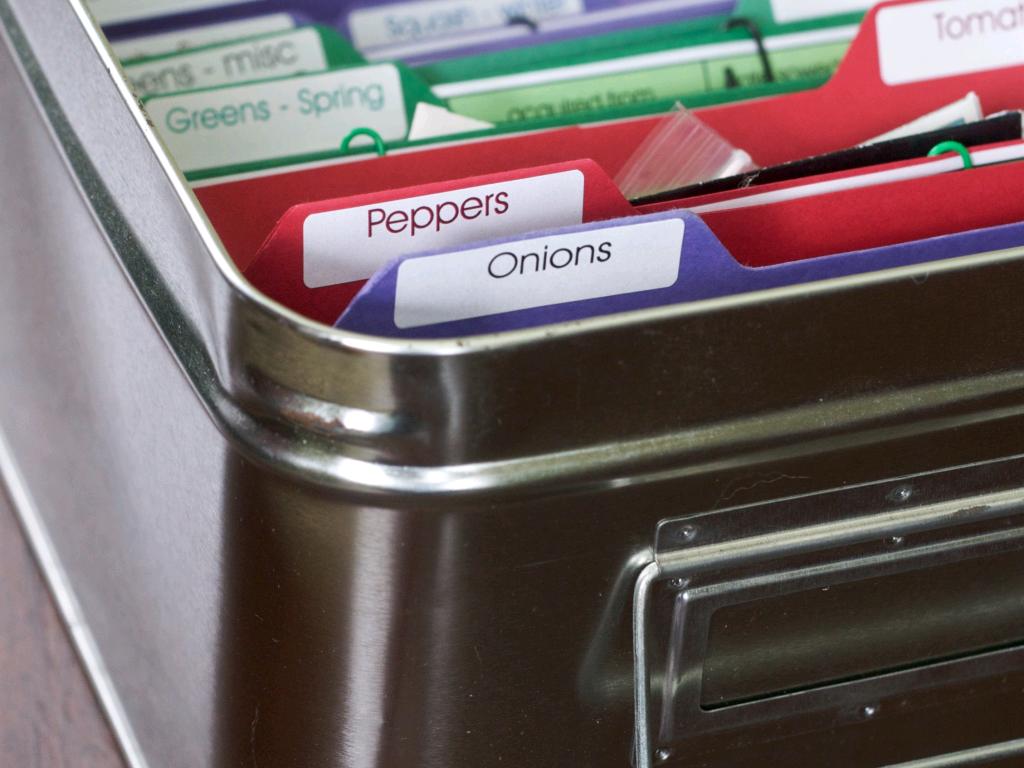 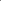 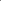 ORGANIZATION
cc: Chiot's Run - https://www.flickr.com/photos/34912142@N03
[Speaker Notes: How can you best organize rounds during the time you have?
Take into account:
The number of patients to present
Other scheduling factors (clinics, etc.)
Learning needs of the team
“Teachable moments”]
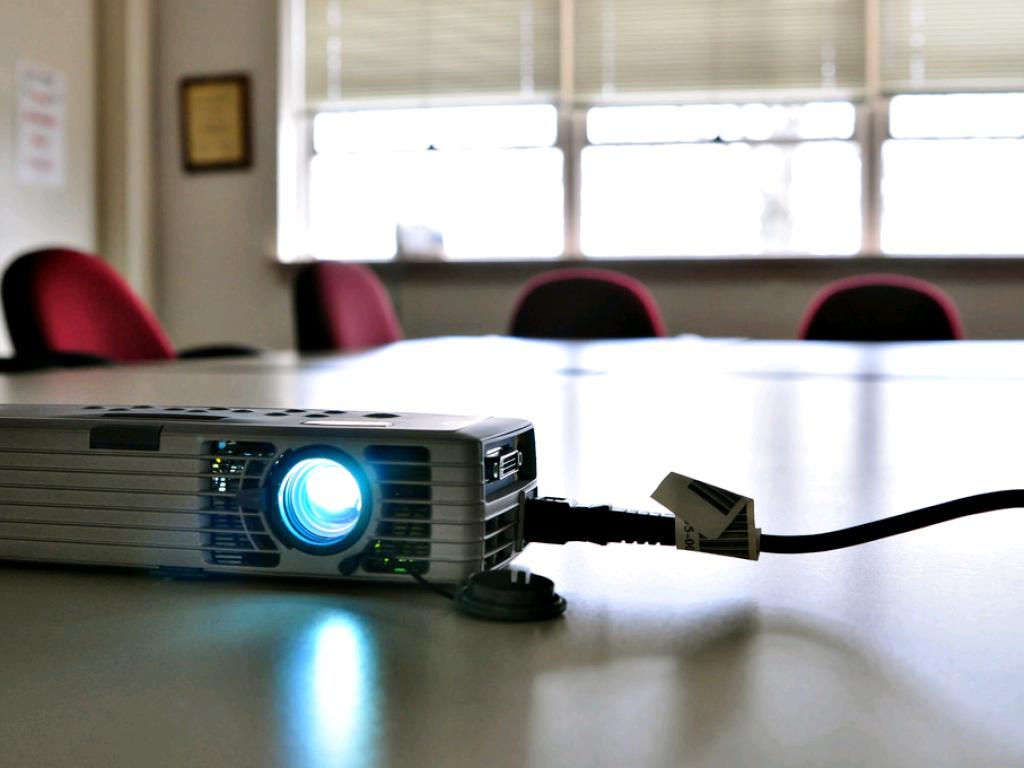 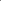 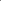 PRESENTATION
cc: bengrey - https://www.flickr.com/photos/28196992@N07
[Speaker Notes: When learners present, have team listen without interruption.
Set guidelines for presentations:
Level of detail for new patients
Ongoing patients: one-sentence case summary, overnight progress, problem list review with today’s plans]
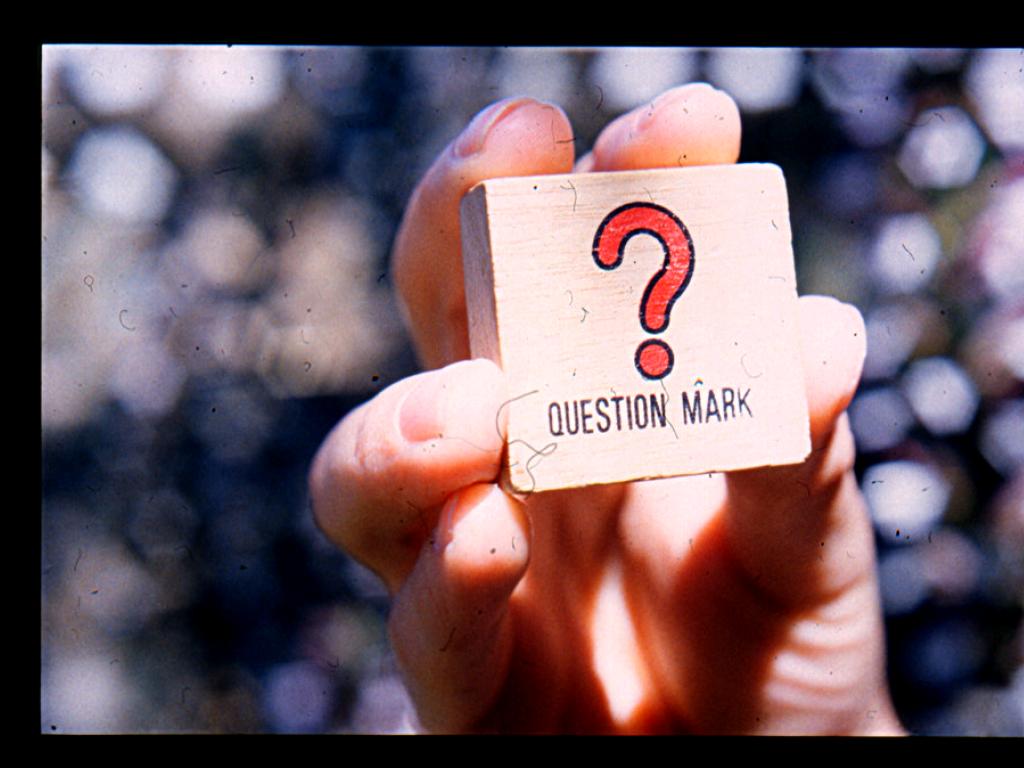 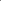 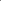 QUESTIONS
cc: BAMCorp - https://www.flickr.com/photos/60766987@N00
[Speaker Notes: Use the five “microskills” to 
   maximize teachable moments:
1.Get a commitment
2.Probe for supporting evidence
3.Teach general rules
4.Reinforce what was done right
5.Correct mistakes]
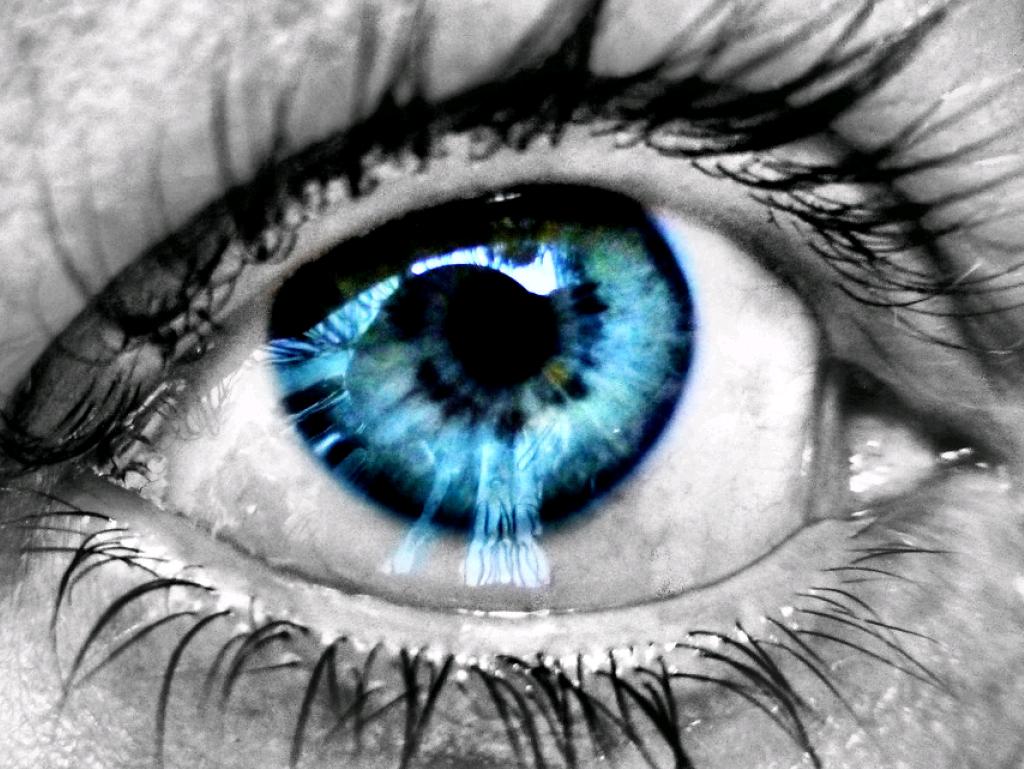 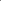 RECALL
cc: Kate~2112 - https://www.flickr.com/photos/50196384@N05
[Speaker Notes: Lower-order questions test learners’ recall of factual information.
Example: “What is Murphy’s sign?”]
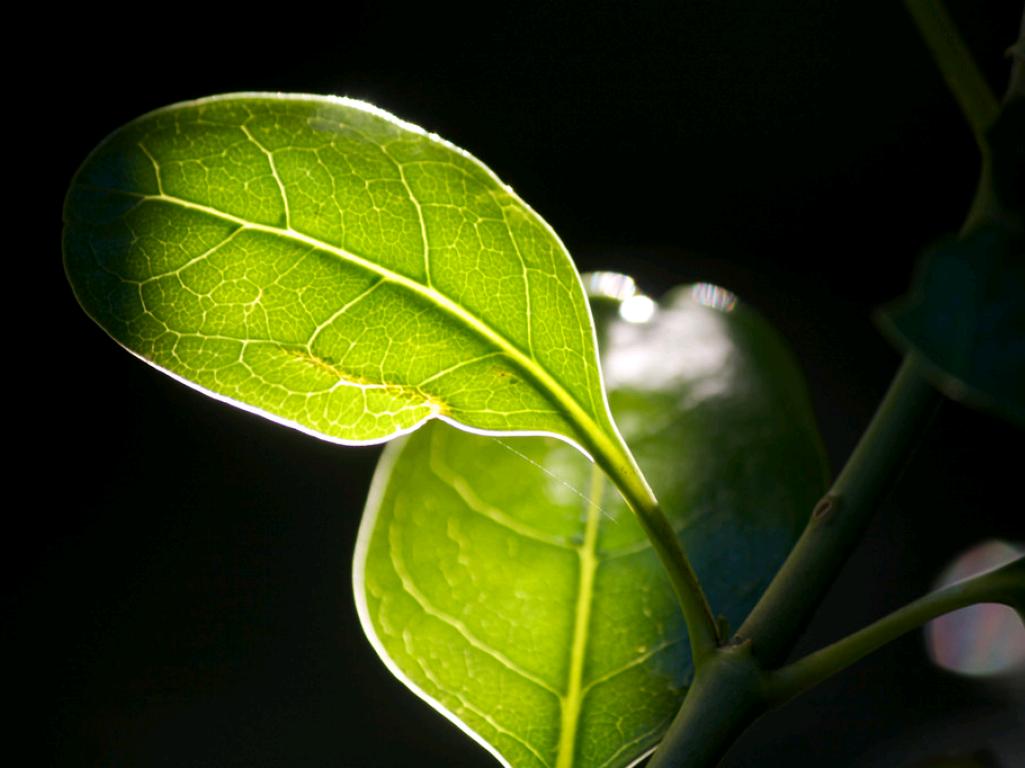 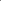 SYNTHESIS
cc: Nick in exsilio - https://www.flickr.com/photos/33563858@N00
[Speaker Notes: Higher-order questions test learners’ ability to synthesize and analyze information.
Example: “Given these physical findings, how would we now alter our differential diagnosis?”
Try to incorporate these “thinking questions” into the discussion.]
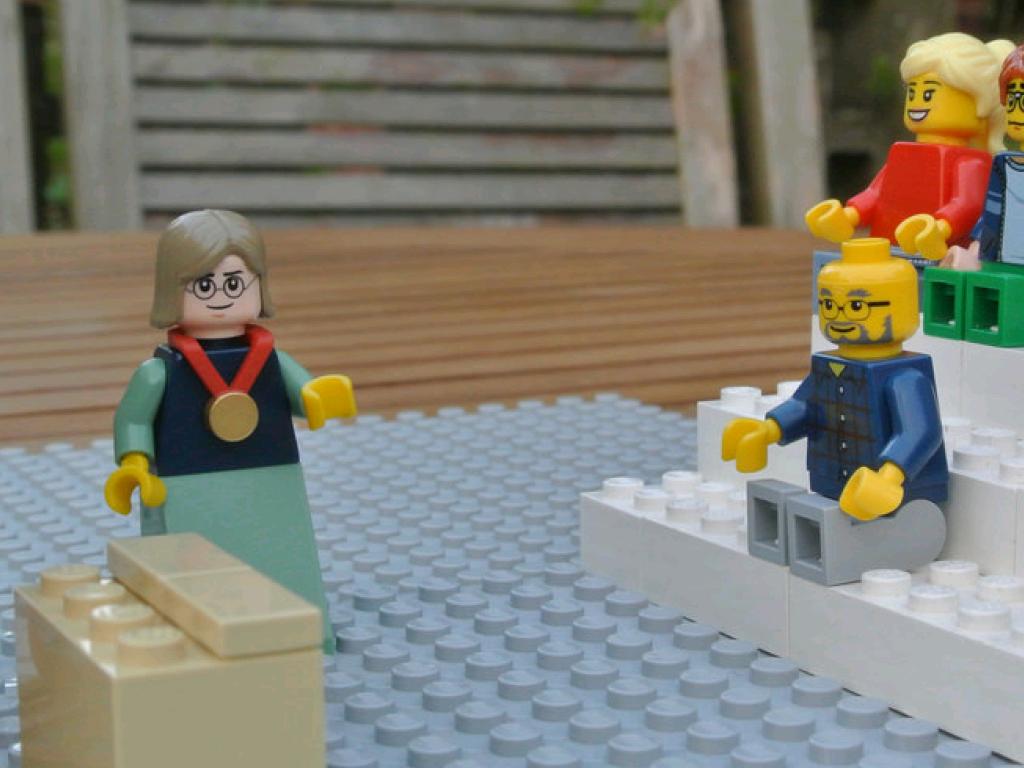 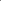 TEACHING
cc: followthethings.com - https://www.flickr.com/photos/64914918@N03
[Speaker Notes: Discuss resources for the team’s further learning:
Articles (which you can even bring in)
Online resources
Texts
Tailor your recommendations to learners’ individual training.]